State of Arizona Consolidated PlanPY2024-2025 Action Plan
Annual Action Plan
Describes how annual allocations of HUD CPD resources will be distributed
Funded activities must address 5-year Consolidated Plan goals and objectives
Final year of this 5-year Consolidated Plan
Process
Incorporate today’s discussion
First opportunity for input
Draft plan for public comment, public hearing
March – April 2024
Submit to HUD
May 15, 2024 pending appropriations, HUD allocations & guidance
Expected PY 24 HUD CPD Resources  $25 million
Arizona Department of Housing
Community Development Block Grant Small Cities Program (CDBG) - $9.9 million
HOME Investment Partnership Program (HOME) - $6.8 million
National Housing Trust Fund (NHTF) - $5.8 million
Housing Opportunities for Persons with AIDS (HOPWA) - $600,000

Arizona Department of Economic Security 
Emergency Solutions Grant (ESG) - $1.7 million
Method of Distribution - CDBG
Administration & Technical Assistance – ADOH & Rural Councils of Government
2% + $100,000/year and 1% for technical assistance
10% Colonias Set Aside
Competitive applications every 2 years
Remaining Funds
85% Regional Account
Noncompetitive regional distribution
Community facilities & infrastructure
Public services
Owner housing rehabilitation
15% State Special Projects
Competitive applications
Infrastructure and housing activities

Excluded Eligible Activities
Economic development
Section 108 loans
4
Methods of Distribution - HOME and NHTF
HOME
10% State Administration
Not less than $2.5M for owner-occupied housing rehabilitation with preference for rural programs
Remaining funds for Rental Housing Development
Includes 15% CHDO set-aside
Notice of Funds Available
Stand-alone or LIHTC gap financing

Excluded Eligible Activities
Homeownership
New construction, acquisition/rehab for resale
First-time homebuyer assistance
Tenant-based Rental Assistance
CHDO General Admin (≤ 5% of allocation)
NHTF
10% Administration
90% Rental Housing Construction, Acquisition and/or Rehabilitation
Extremely low-income households
Notice of Funds Available
Stand alone or LIHTC gap financing

Excluded Eligible Activities
10% for homeownership construction, acquisition/ rehabilitation/resale
5
Methods of Distribution – HOPWA and ESG
HOPWA
3% ADOH Administration
7% Project Sponsor Administration
Remaining funds for housing & services for people with HIV/AIDS and their families
Essential services and permanent housing placement
Homelessness prevention
Tenant-based rental assistance
ESG
7.5% ADES Administration
Remaining funds for shelter and services
Competitive Request for Proposals
Must participate in a Continuum of Care
Street Outreach
Rapid Rehousing
Homelessness Prevention
Shelter Operating
Shelter Improvements or Development to add beds
6
Would it be appropriate to include currently-excluded eligible activities to address known needs or market conditions?
HOME homeownership development, TBRA, or CHDO operating
NHTF homeownership development
DISCUSSION
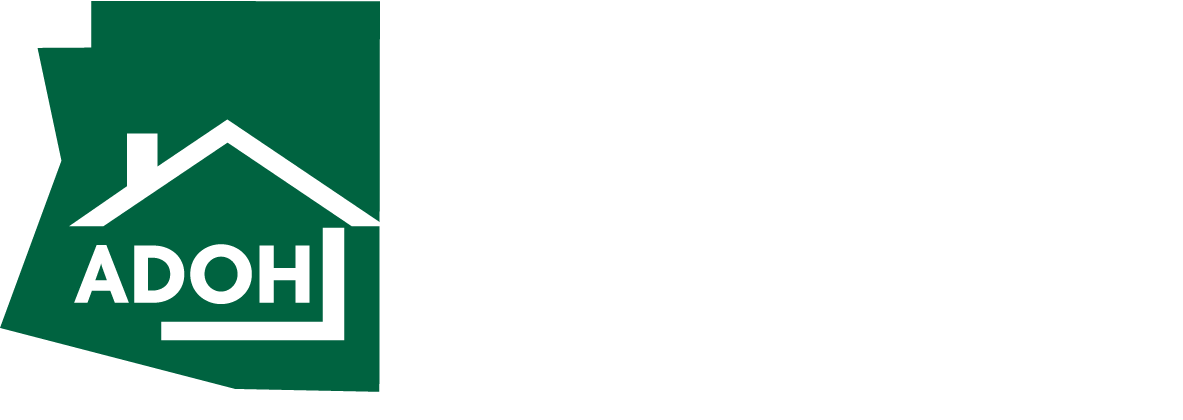